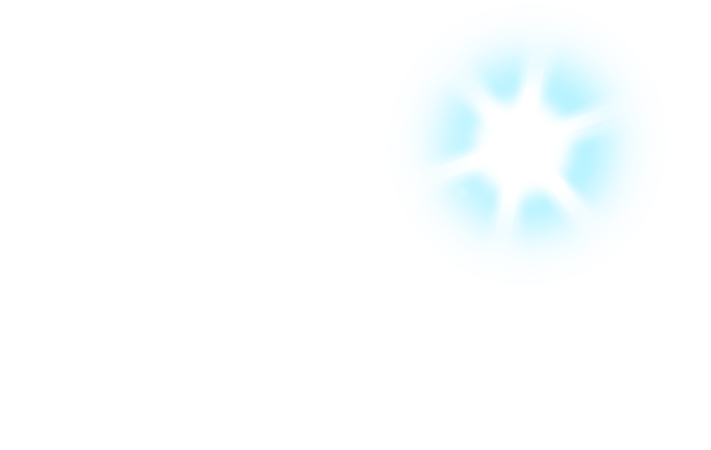 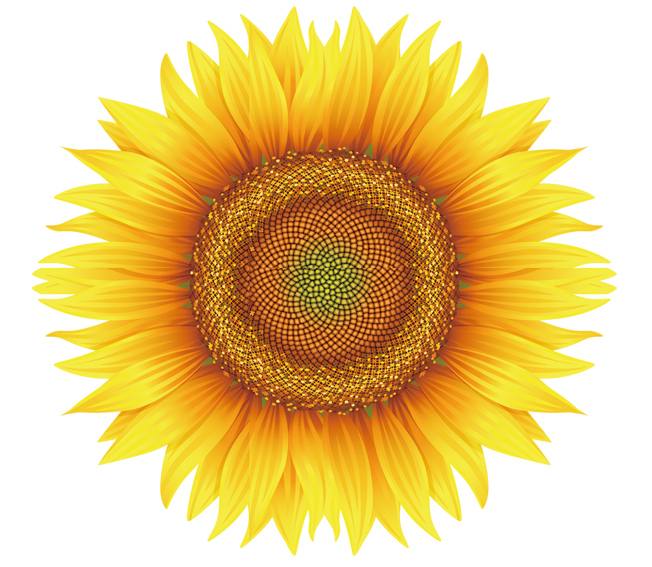 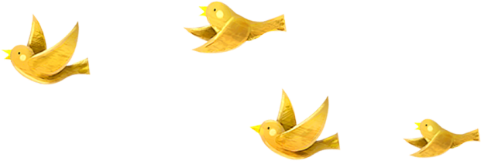 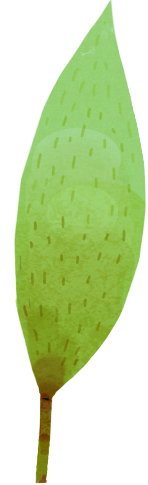 Bài 1
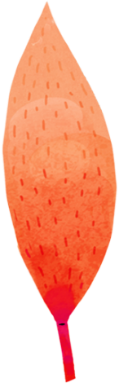 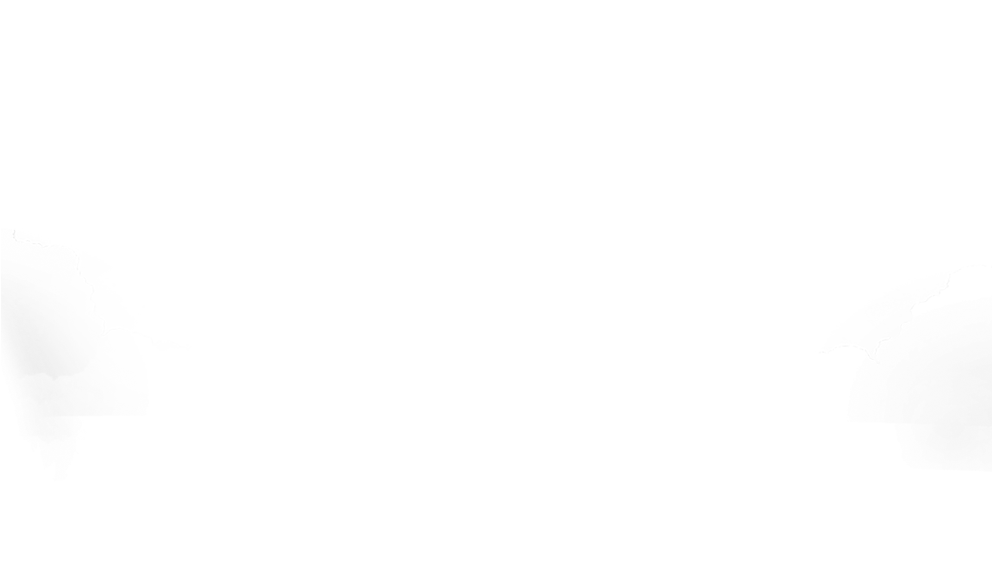 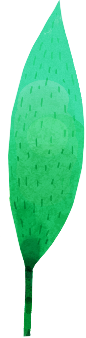 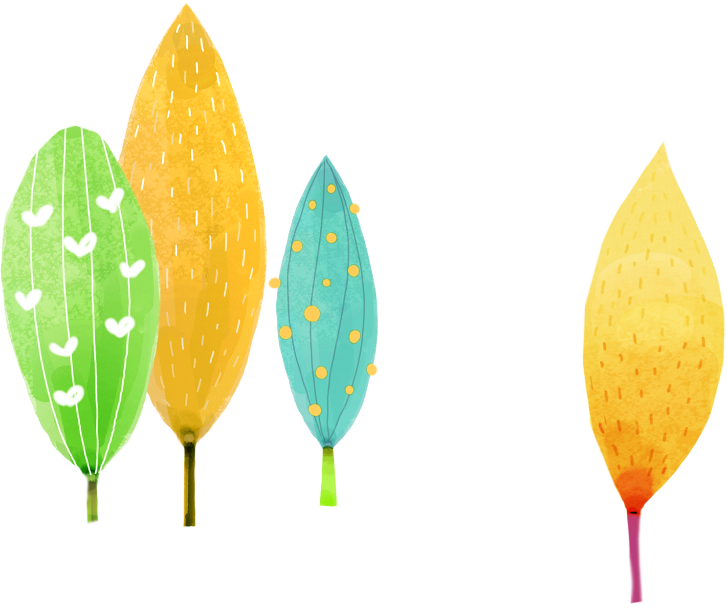 CÁC SỐ
0, 1, 2, 3, 4, 5
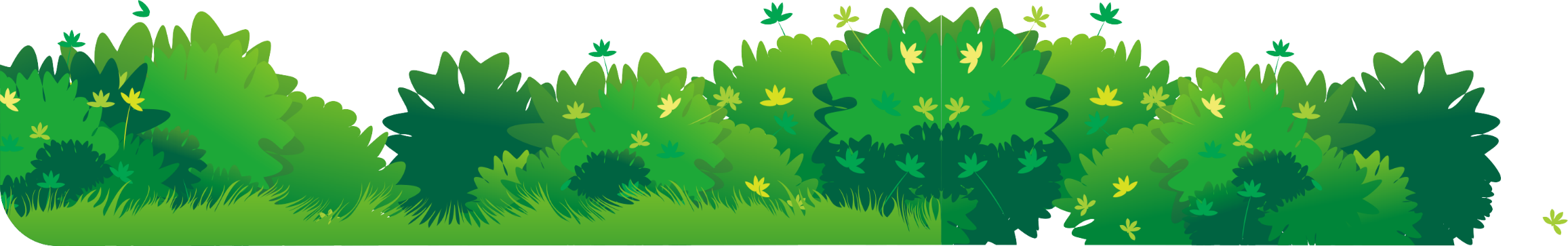 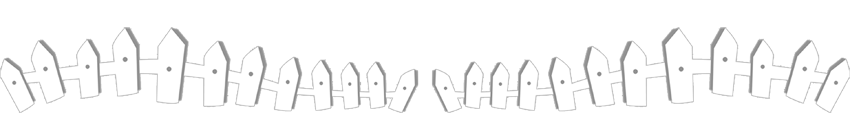 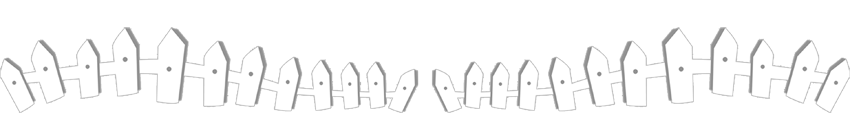 Giáo viên: PHẠM THỊ ANH
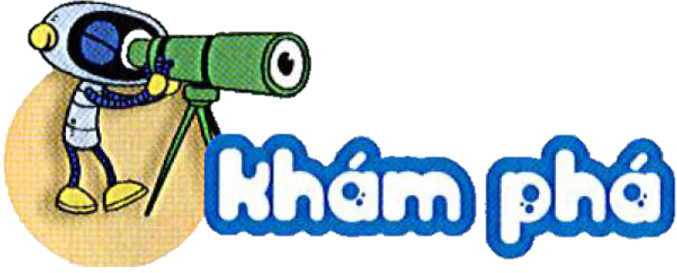 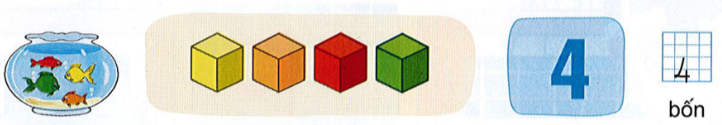 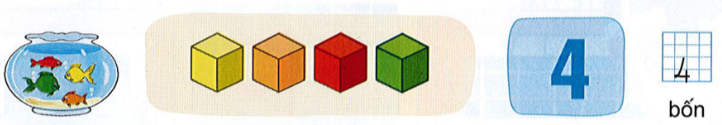 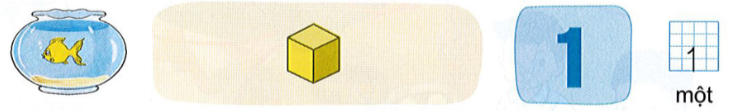 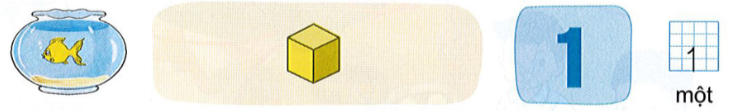 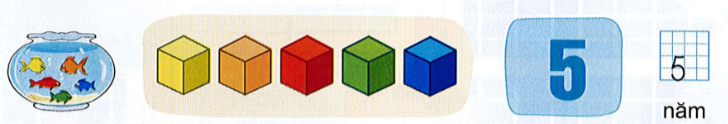 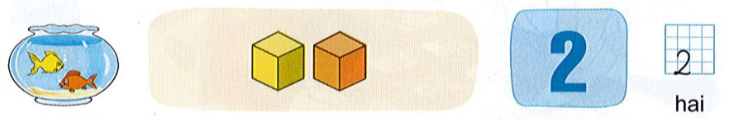 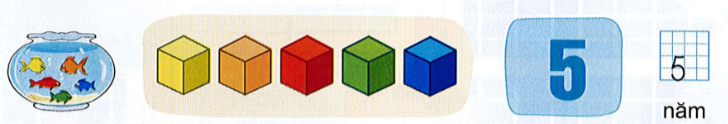 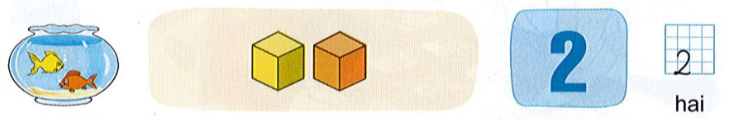 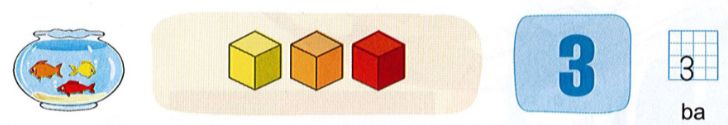 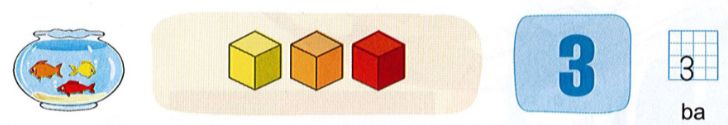 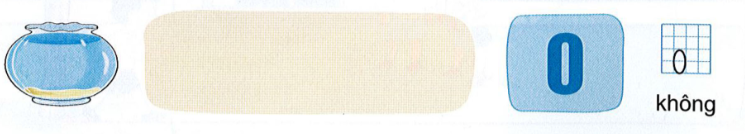 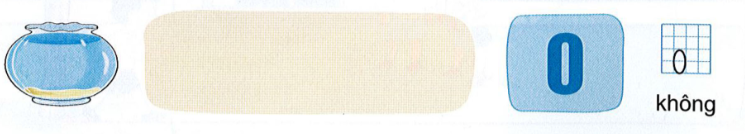 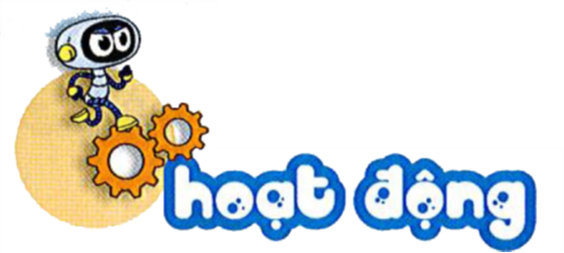 Tập viết số
1
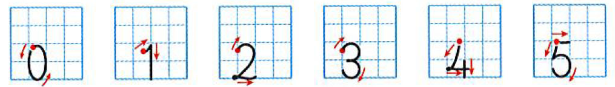 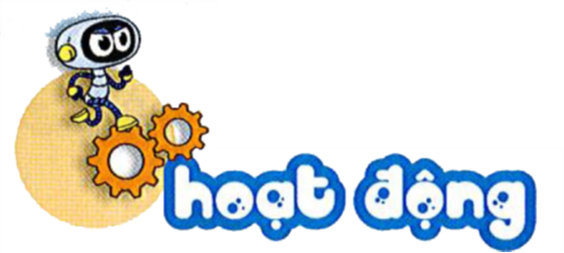 Tập viết số
1
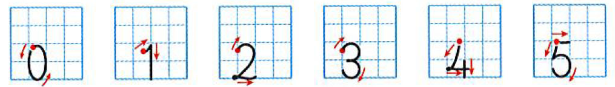 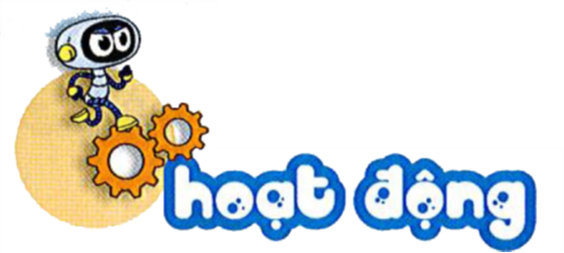 Tập viết số
1
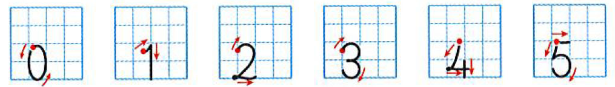 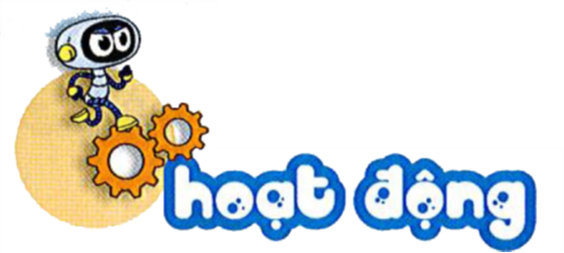 Tập viết số
1
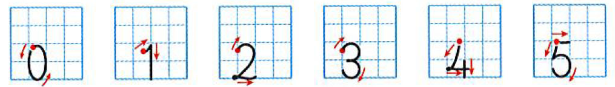 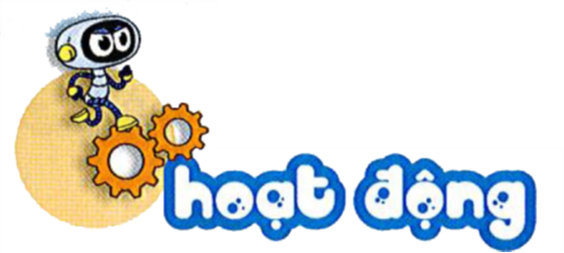 Tập viết số
1
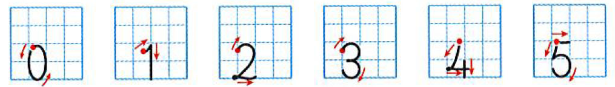 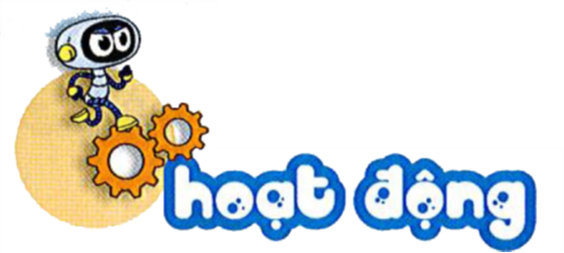 Tập viết số
1
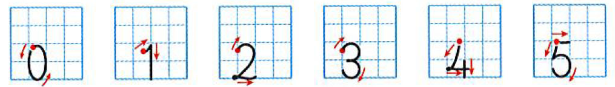 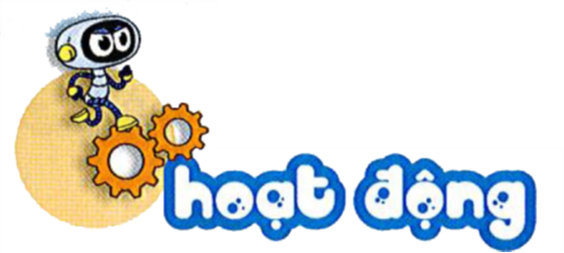 Tập viết số
1
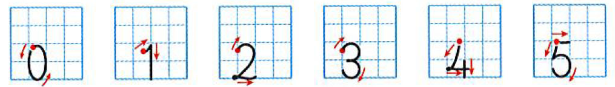 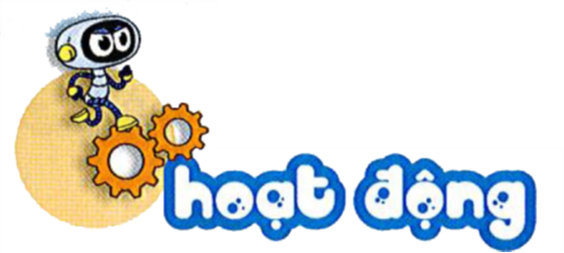 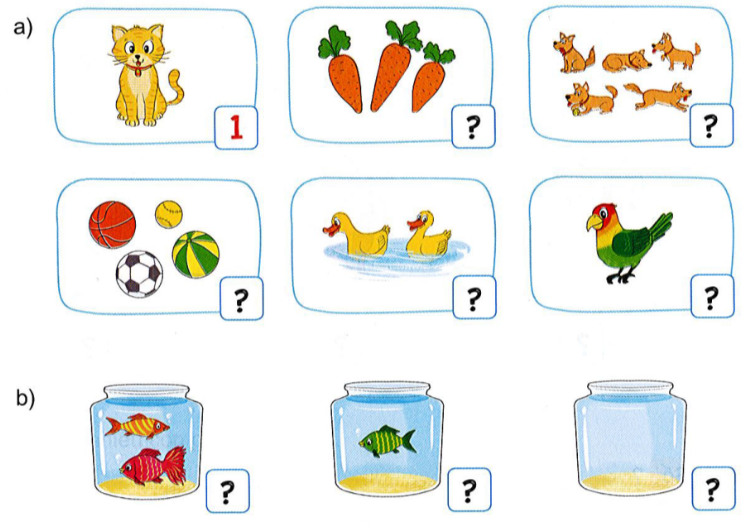 Số ?
2
5
3
1
4
2
1
0
2
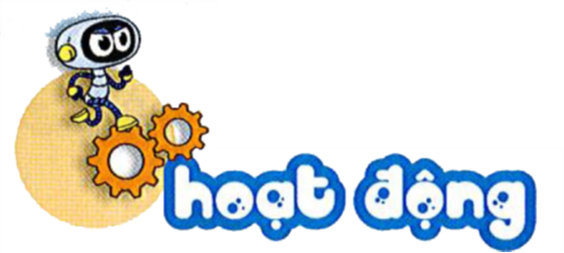 Số ?
3
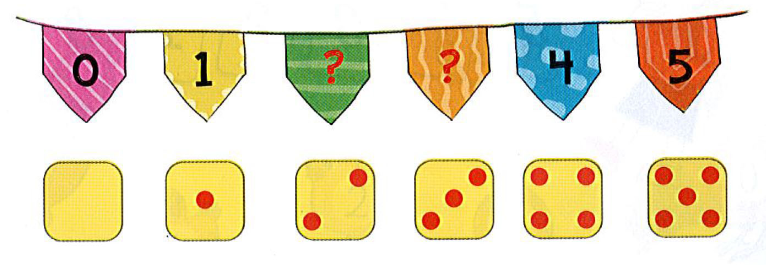 3
2
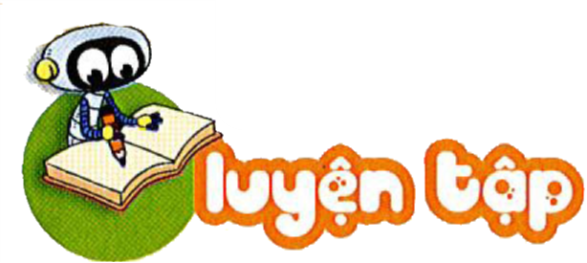 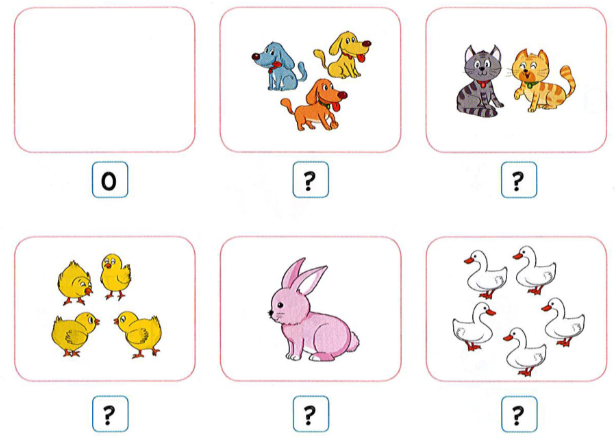 Số ?
1
3
2
4
1
5
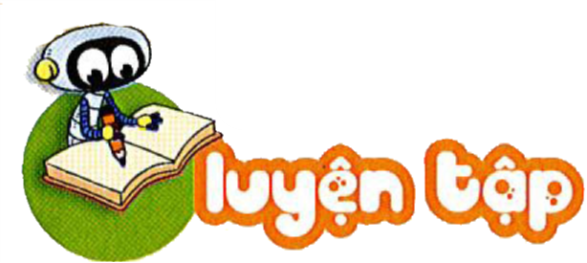 Số ?
2
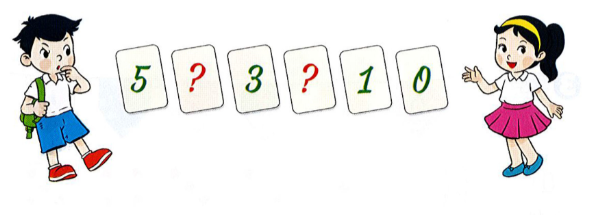 4
2
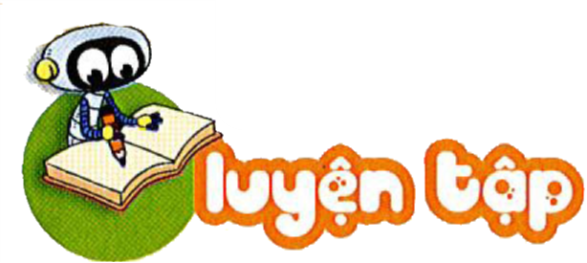 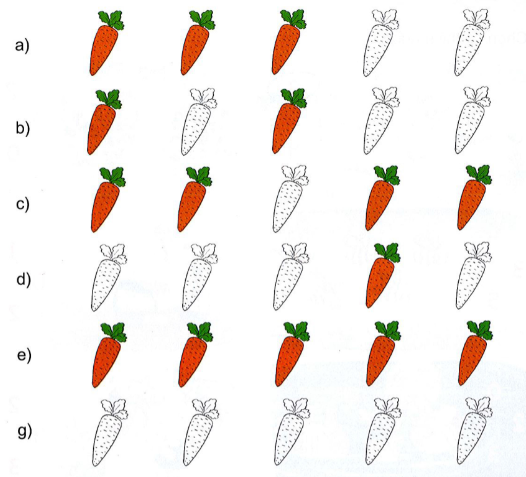 3
Có bao nhiêu củ cà rốt đã tô màu?
3
2
4
1
5
0
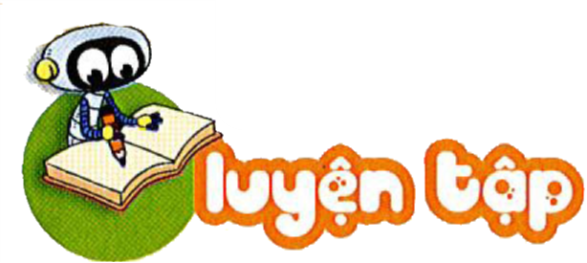 Có bao nhiêu con gà ghi số 2?
4
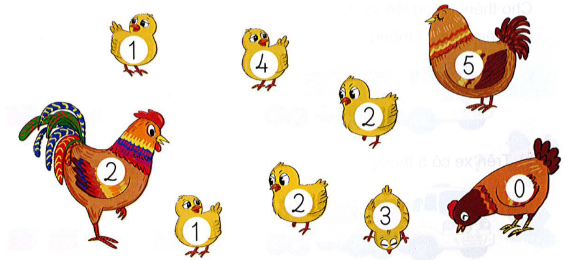 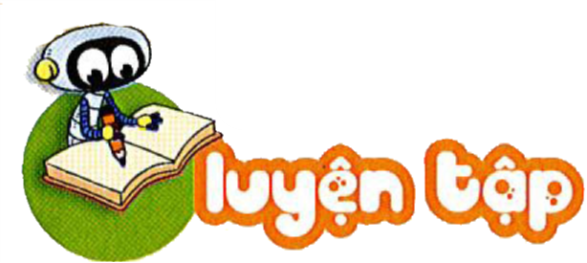 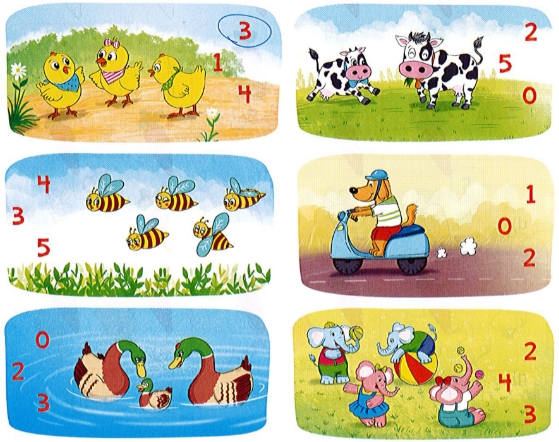 Chọn số thích hợp
1
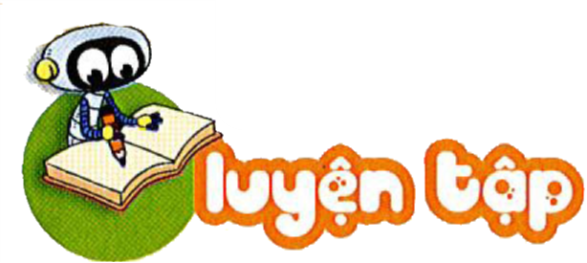 Tìm câu trả lời đúng
2
Cho thêm thùng lên xe để:
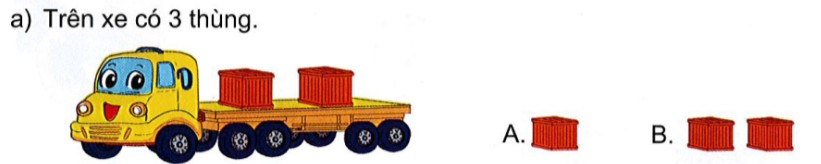 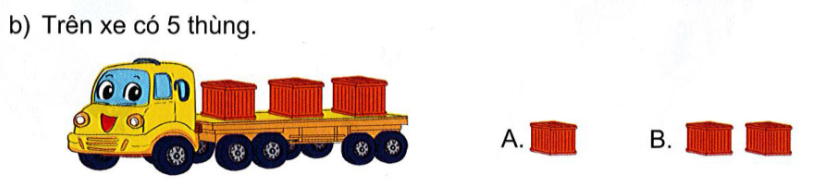 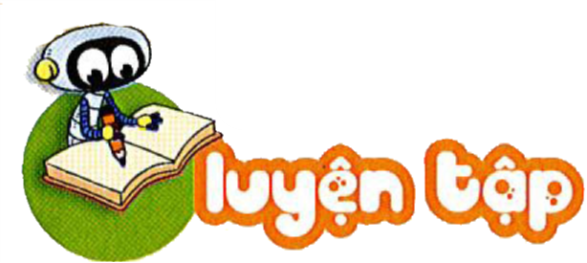 Số?
3
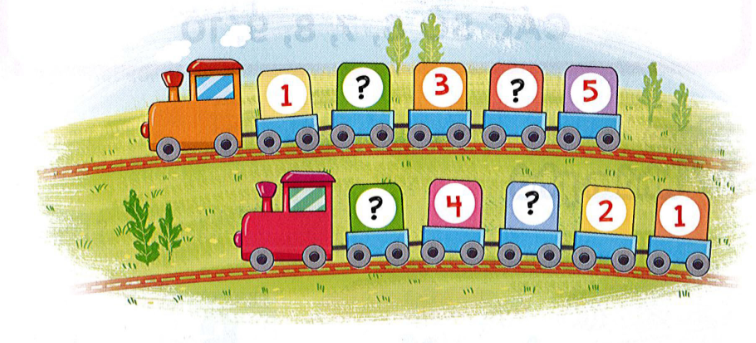 2
4
3
5
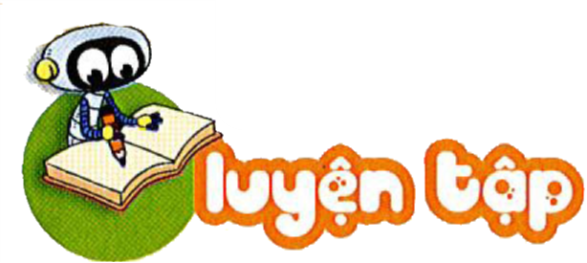 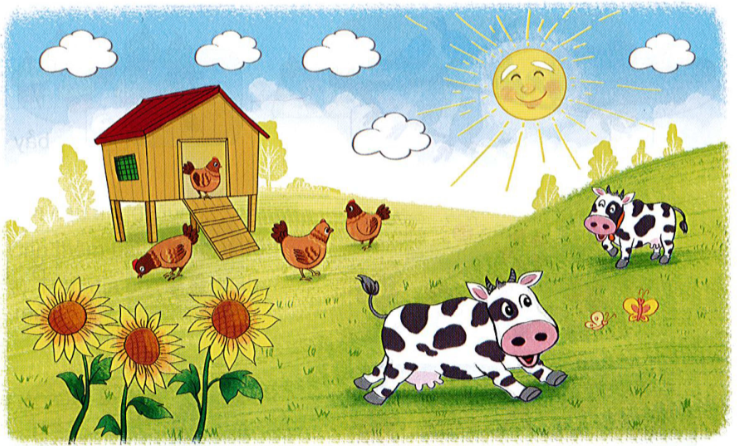 Số?
4
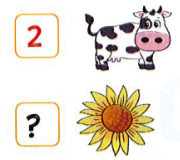 3
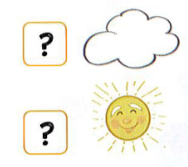 5
1
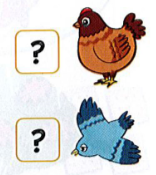 4
0